Kentucky State NPCEnvironmental Review Tool
Dev Release v.02
March 14, 2018
Agenda
Dev Release v0.2
Release v0.3
Review Schedule
Pre-Production Plan 
Questions
Submit Feedback
Discussion
Dev Release v0.2
Project review analysis (includes project type buffer input)
Report and shapefile generation
Admin functions
Dev Release 0.3
Site Theme
Finalize review analysis and project report
Proposed Project Schedule
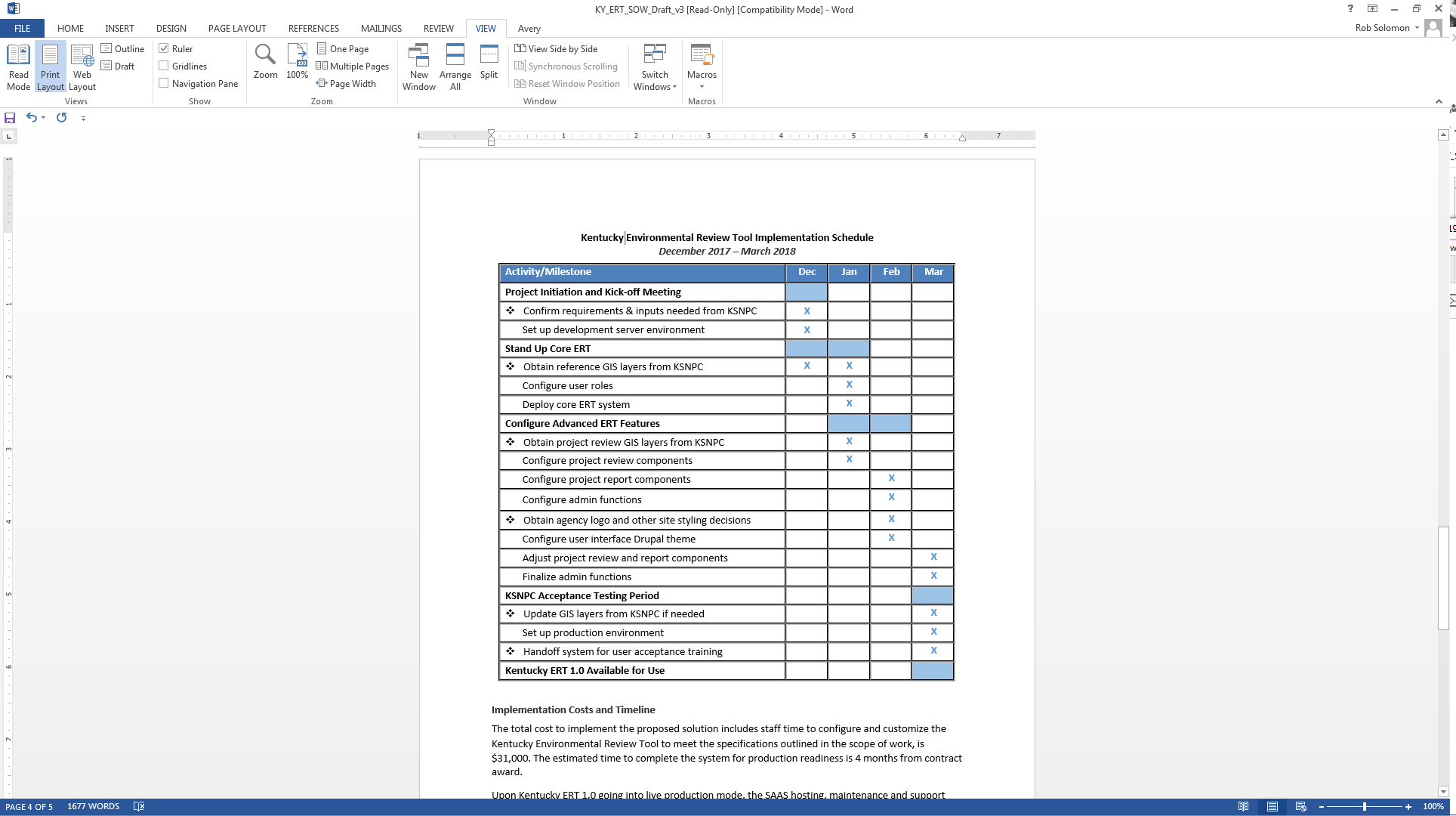 Pre-Production Plan
Prepare environment for UAT/production:
GIS Updates 
ArcGIS for Server license
1 ArcGIS Enterprise Standard (Windows) Up to Four Cores License – if you need to purchase
ArcGIS Enterprise 10.5.1 Enterprise Standard, core, no extensions – when issuing provisioning file
Domain name
Site Email Address
SSL Certification
Google Analytics Account and ID
Privacy Policies
Project ID format
Questions
Projects created during dev\testing phase
ERT Help Desk Supporthttp://ertsupport.natureserve.org
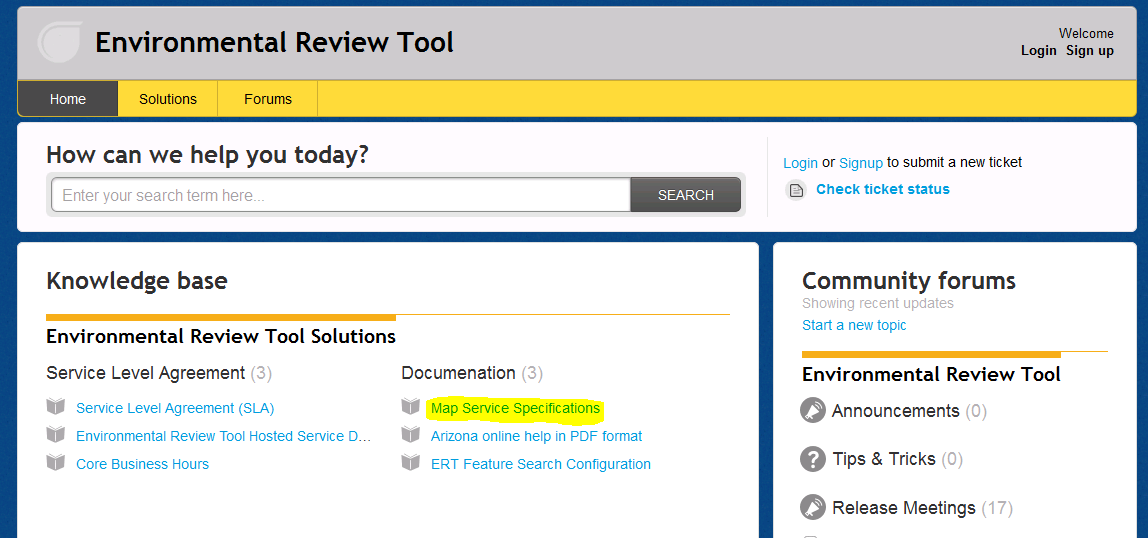